FGAI4H-O-043
Berlin, 31 May – 2 June 2022
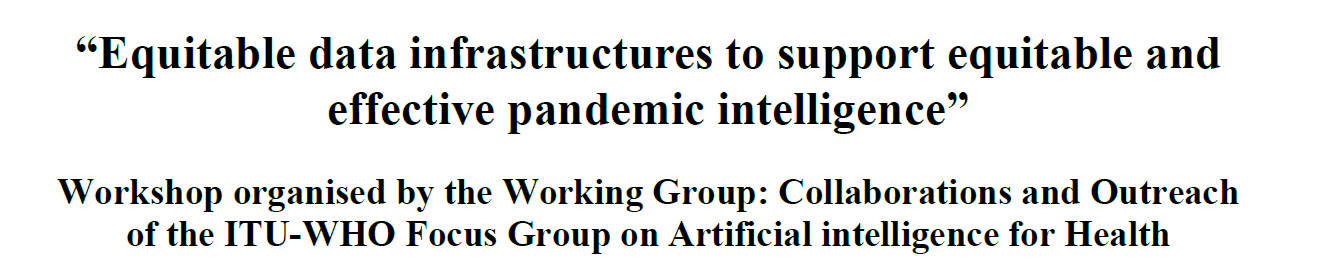 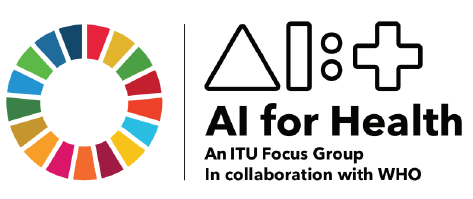 The clinical research perspective

May 30th,  2022
Dr Nathalie Strub-Wourgaft
Director COVID-19 Response & Pandemic Preparedness
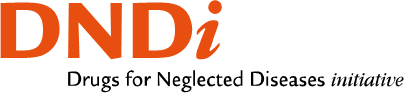 Equitable data infrastructure to support effective & equitable pandemic intelligence
Proposed agenda
background
Context: rapid knowledge generation is critical in epidemic/pandemic
“No one is safe until everyone is safe”
Dr Tedros, DG WHO
“Speed can also be enabled by a more systematic approach to how data and samples are captured, shared and analysed. Real-time data collection, distribution and use is critical in a pandemic (as well as between pandemics as part of embedding best practice), but requires robust infrastructure and operational systems, supported by appropriate governance models”
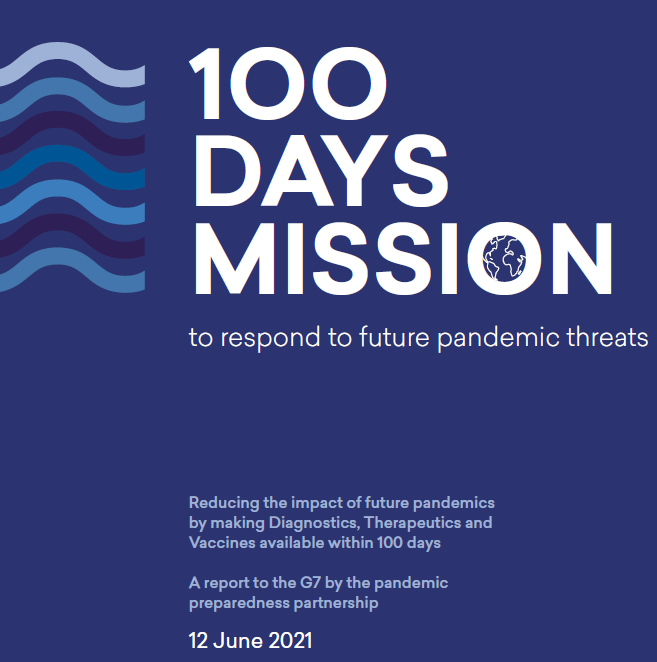 Demonstration of a clinical benefit usually requires large sample size
Scientific understanding evolves quickly:  we can/should learn from our data and be able to adjust
Transparency goes along with public trust – within the scientific and general communities
Ethical considerations around data protection, equity and reward drive the feasibility of datasharing
experience
COVID: an unprecedented number of data … that could learn from each other
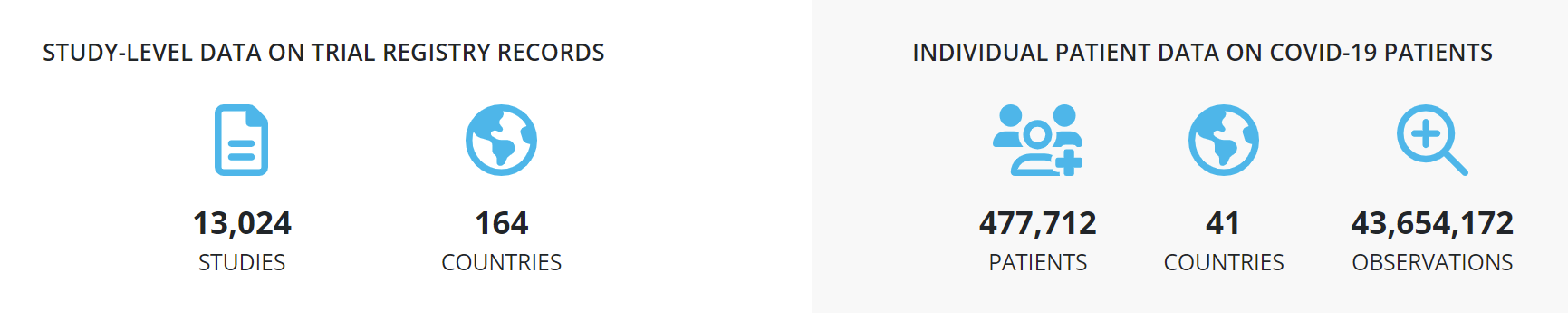 Source: Welcome | IDDO (cognitive.city)
background
From preclinical to clinical: non alignment on definitions
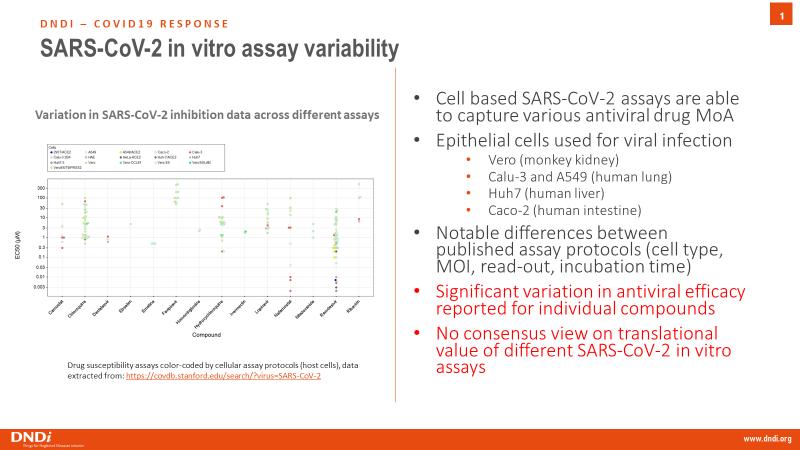 Need for agreed standards, access to detailed material
and access to IPD, for robust interpretation of results
background
What type of “data sharing” and for what purpose
Current status ...
Type of data
Usage, benefit
Sharing Study Standard Documents:
clinical protocol, methodologies, SOPs, CRFs
HR & time saver – facilitates later pooling
Clinical trials registries, but limited
https://covid19crc.org/
Critical to drive and adjust new research – guide policy / signal strength
Sharing study results
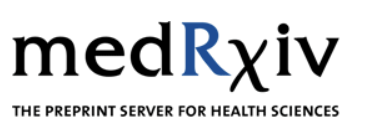 For COVID:
Ability to conduct robust meta-analyses informing Guidelines
Access to IPD (Individual Patient Data) from clinical trials
https://www.iddo.org/
for malaria and NTDs
Experience in covid
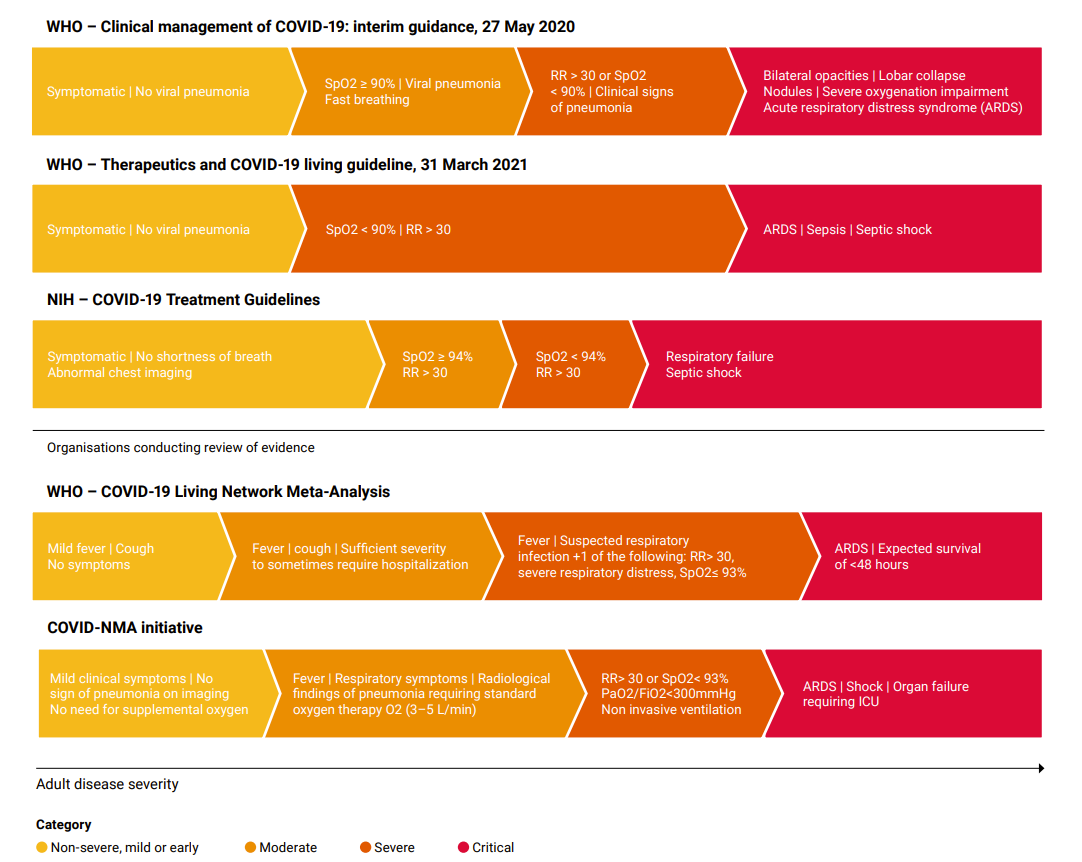 Why do we need IPD?
For solid interpretation of results ... e.g when definition vary
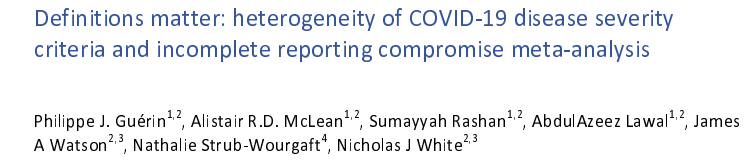 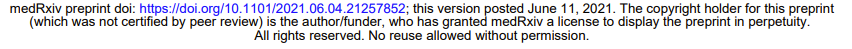 Experience in covid
Why do we need IPD?
To conduct secondary analyses
Power to detect sub-groups effect 
Age group
Pregnant patients
Patients at risk 
.vaccinated versus non vaccinated individuals
Identifying new and less frequent (but potentially important) safety signals ... requires bigger datasets
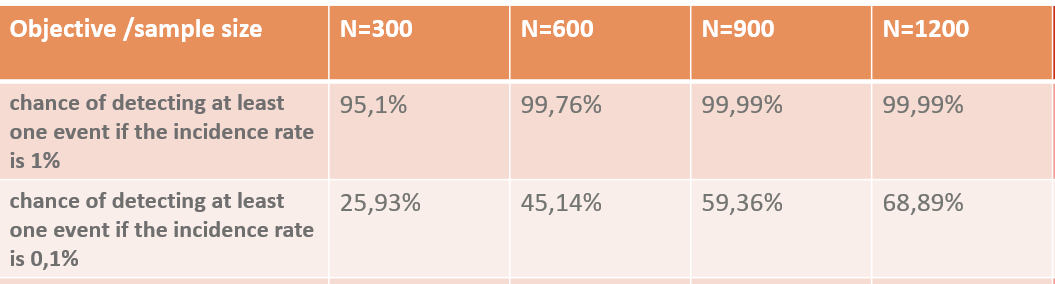 experience
The example of ANTICOV
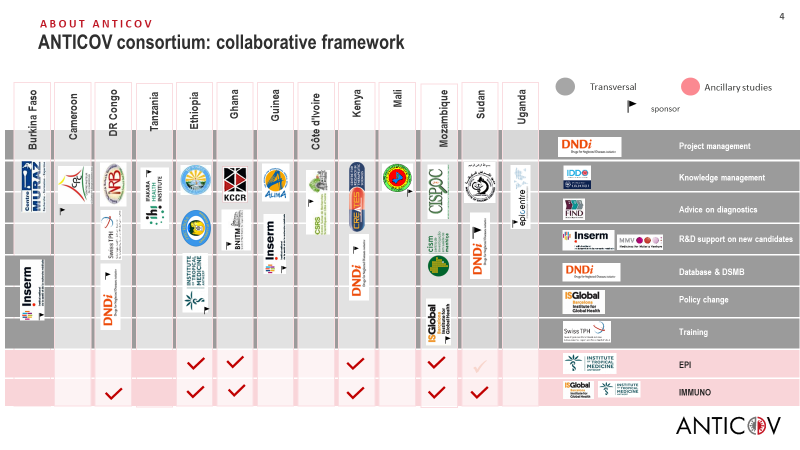 1 adaptive platfrom trial testing several treatment options for early COVID 

26 institutions including 10 different sponsors contribute to the study 

Data-sharing set-up as a principle of our governance between members but also for secondary research by other groups via IDDO

Practicalities remain complex in the context of GDPR and its interpretation across sponsors
Conclusion
What is needed
Data protection -> understand what can be shared 
Ensure legal agreements are in place early on ...
Data format needs to allow this -> prepare / CDISC
Investigator and sponsors’ ownership : critical -> can be addressed through governance mechanism as with IDDO 
Patients consent  ... more?
Ethical re-use of data: define purpose, framework – committing to publications
Need for independent Infrastructure 
Funding, funding, funding ...
Transparency and coordination
CONCLUSION AND RECOMMENDATIONS
The fight against COVID is a race against time …
Science evolves at an unprecedented speed 
We need treatments to prevent and treat all stages of COVID
Many groups are producing scientific results
Several platform trials allow the dynamic inclusion of new treatment arms, based on emerging data
Mechanisms to promote open collaboration from upstream (preclinical) to downstream (clinical) platforms are needed. 
Mechanisms to facilitate individual data sharing will support the interpretation of completed clinical trials and benefit Guidelines development
Such mechanisms will further contribute to an efficient allocation of research resources for the success of the response, that needs to be collective.
Thank you